Proposed NPRR 863 Ancillary Service Framework Changes
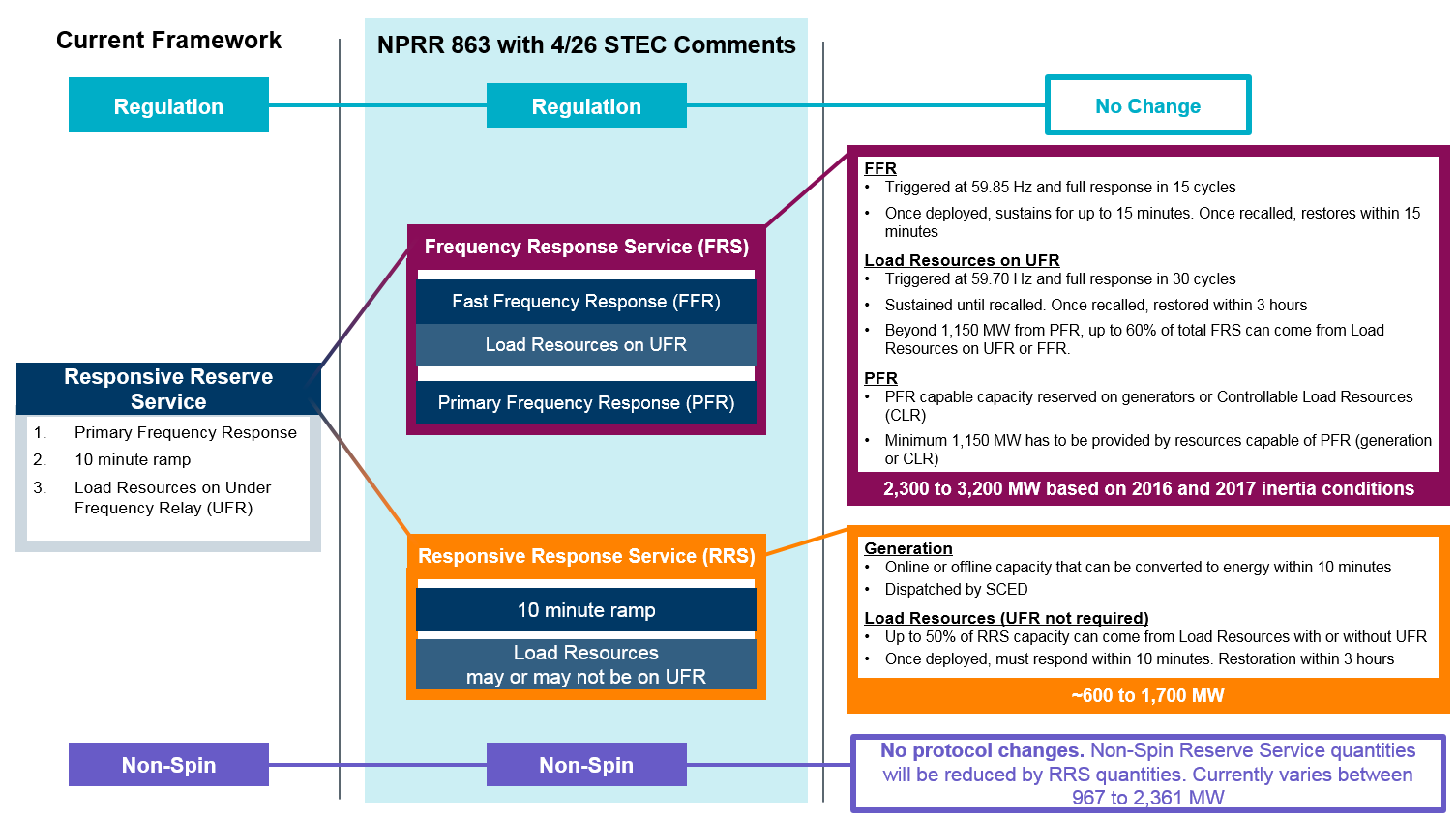 * For Discussion Purposes Only.  The intent of this slide is to represent the NPRR (with ERCOT   comments).  Protocol language prevails to the extent of any inconsistency with this one page summary (7/6/2018).
1